Jamaica
Come to Jamaica and feel all right!!
Bekend van…
Bob Marley
Usain Bolt
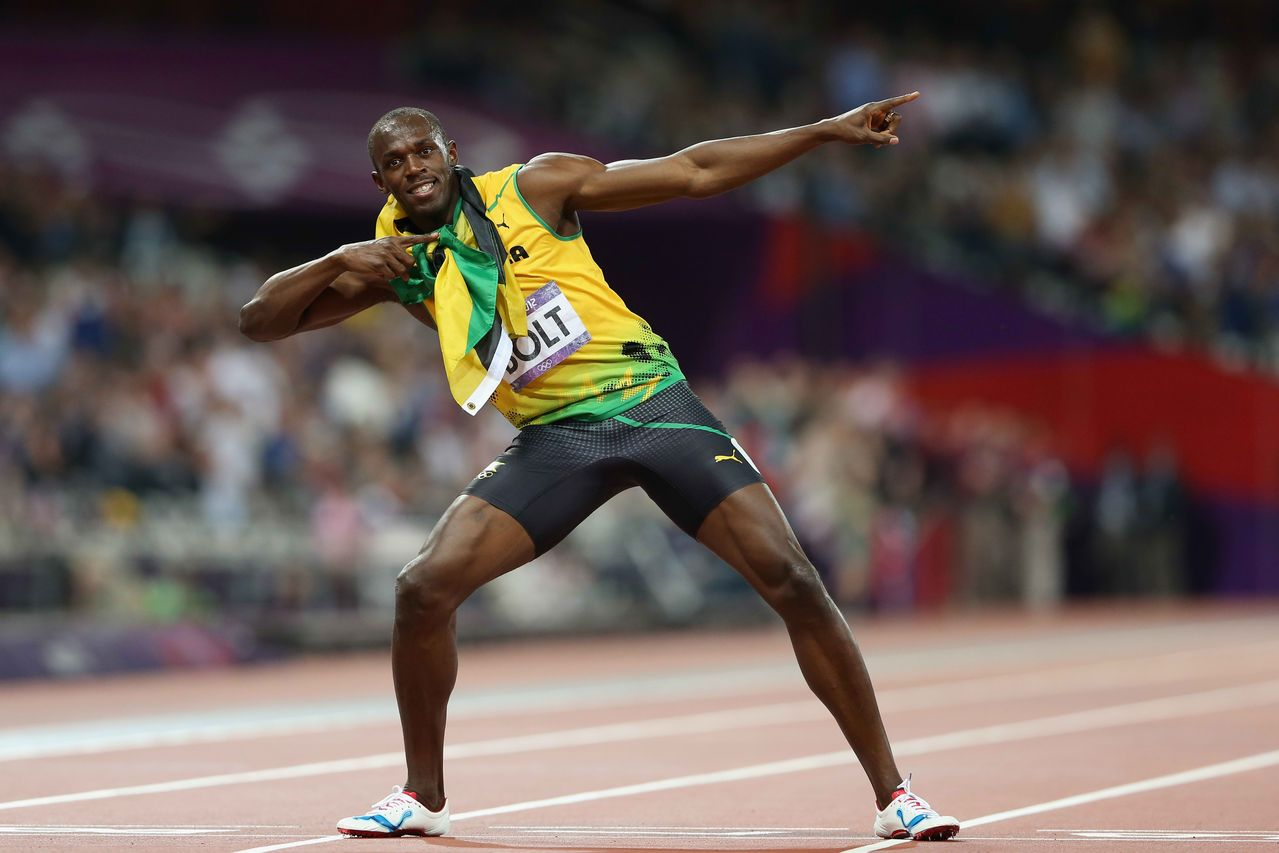 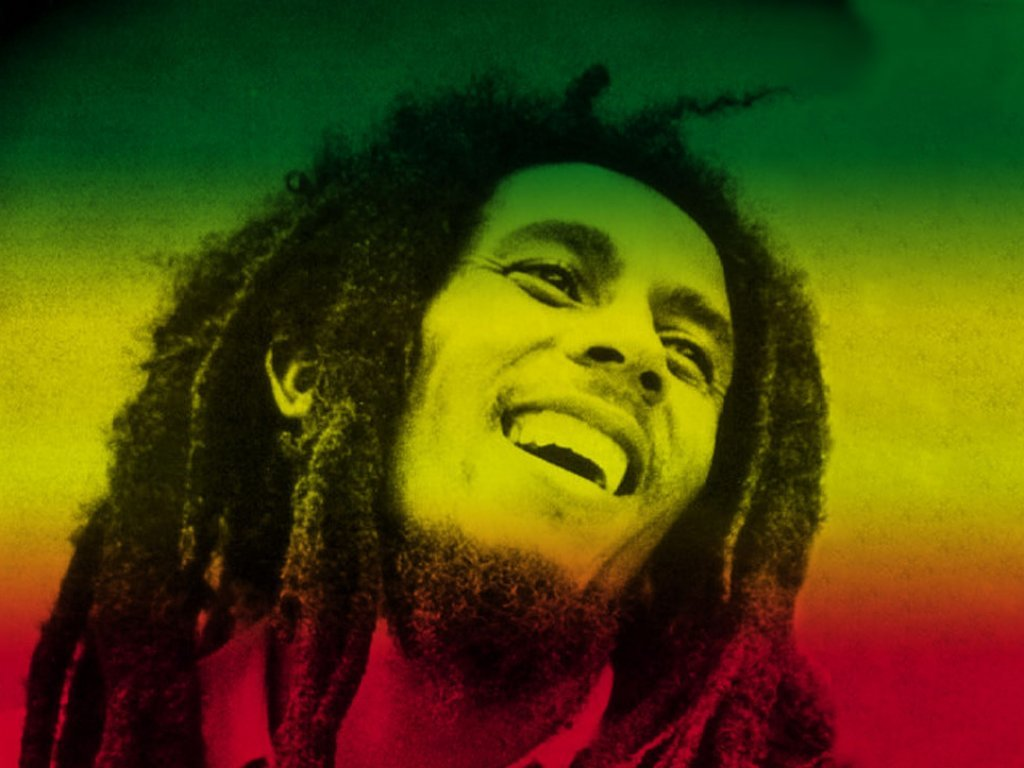 Praktische info
Waar? Ten zuiden van Cuba en ten westen van het eiland Hispaniola.

Klimaat? Tropisch: heet, vochtig, matig in het binnenland 

Taal? Engels 

Hoofdstad? Kingston

Lokale munt? Jamaicaanse dollar
Onze reis
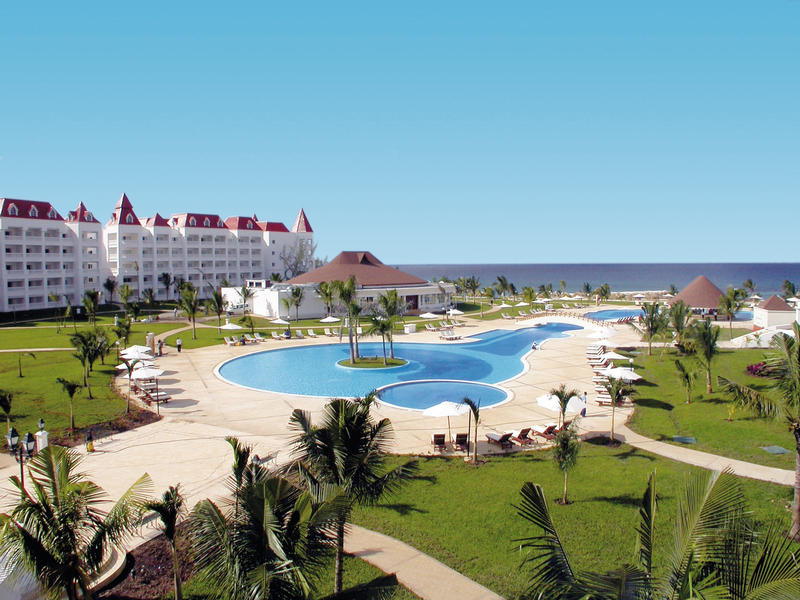 Onze touroperator: Neckermann

Ons hotel: Grand Bahia Principe Jamaica

Vertrek uit België: woensdag 10/09/2014 

Aankomst in Jamaica: woensdag 10/09/2014

Vertrek uit Jamaica: woensdag 17/09/2014

Aankomst in België: donderdag 18/09/2014
Activiteiten
Windsurfen
Snorkelen
Duiken
Met dolfijnen zwemmen
Darts
Tennis
Paardrijden
Safari
Waterpolo
Kajak
… 


=> Het wordt vooral een leuke doe-vakantie, waarbij we zullen proeven van verschillende soorten sporten.
Kostprijs…
€1476 per persoon. All-inclusive

Taxi: €11

In totaal:  2 x €1476 + 2 x €11 (taxi heen en terug) = €2974
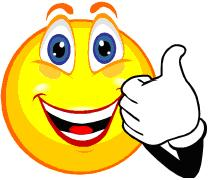 Enkele kiekjes…
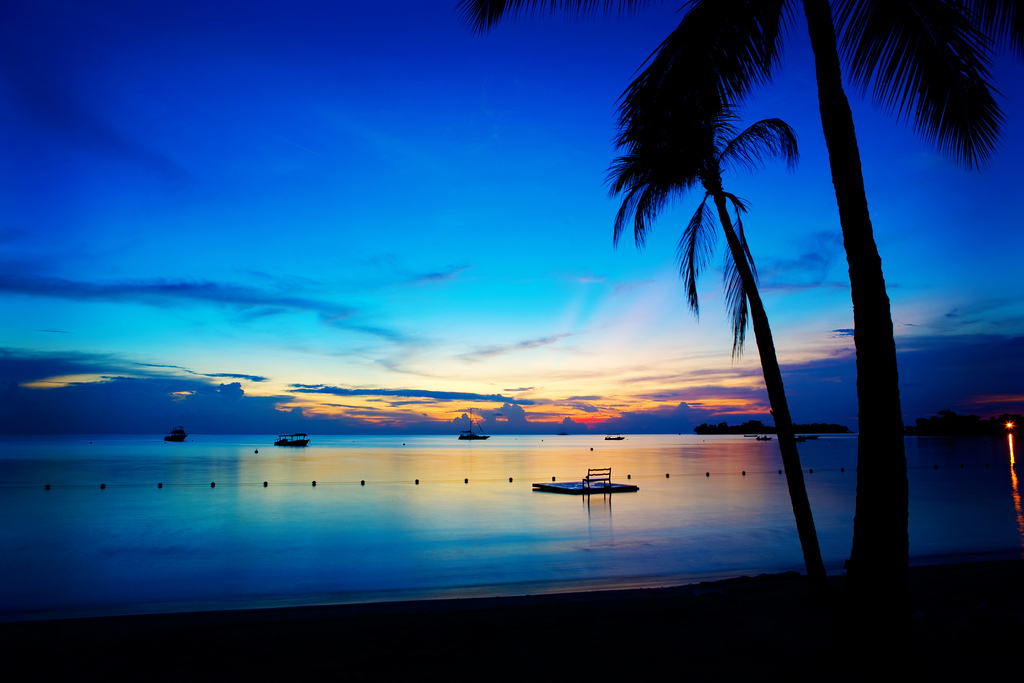 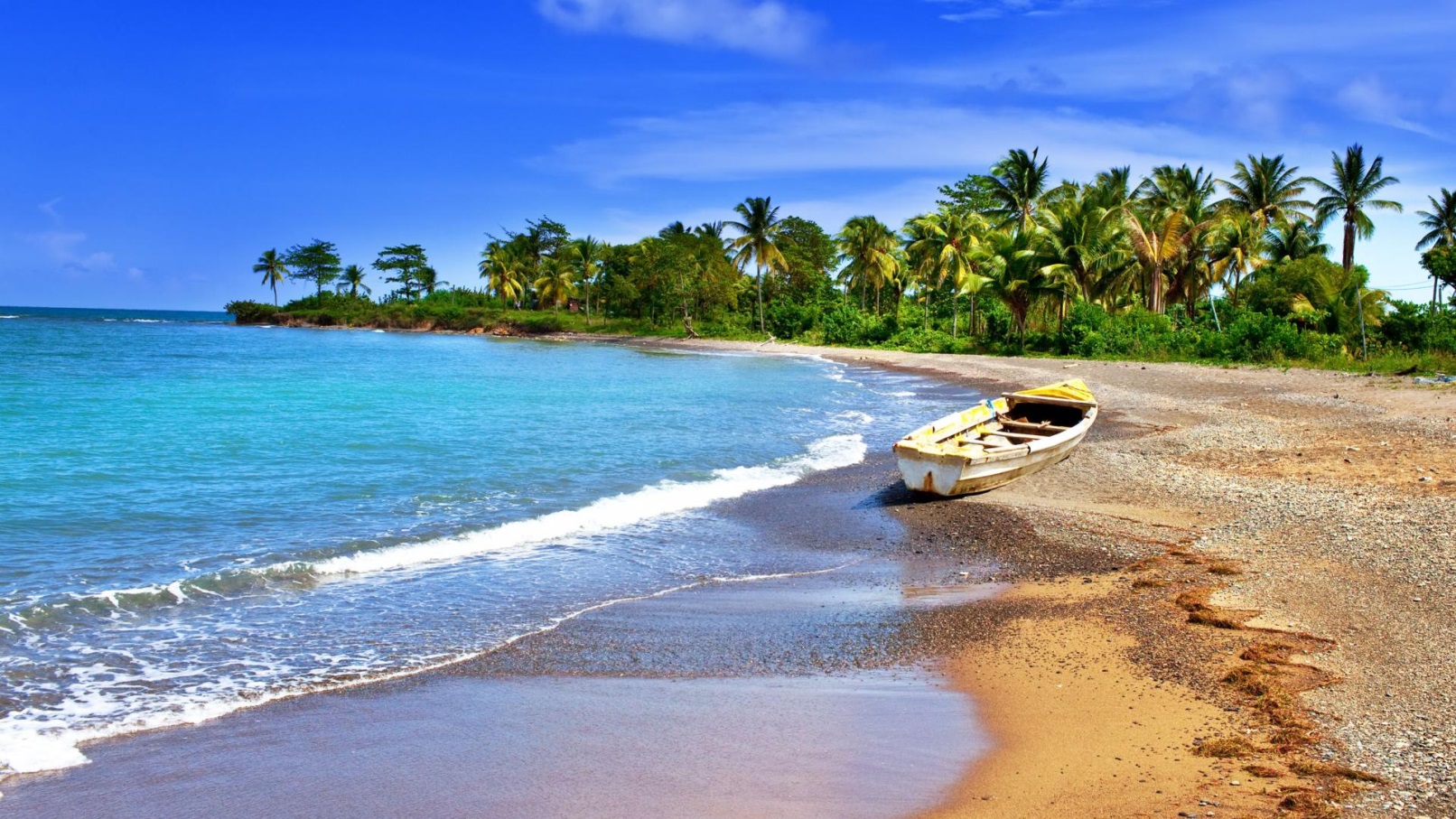 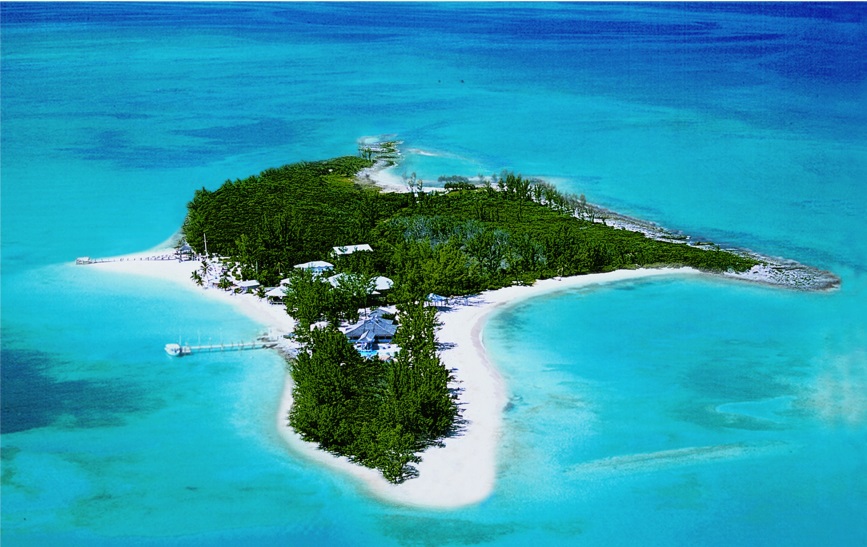 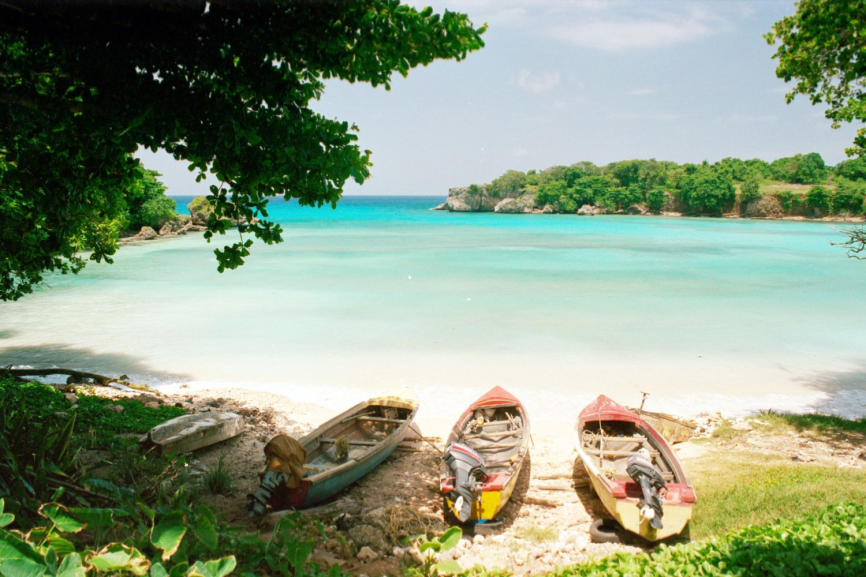 See you there!
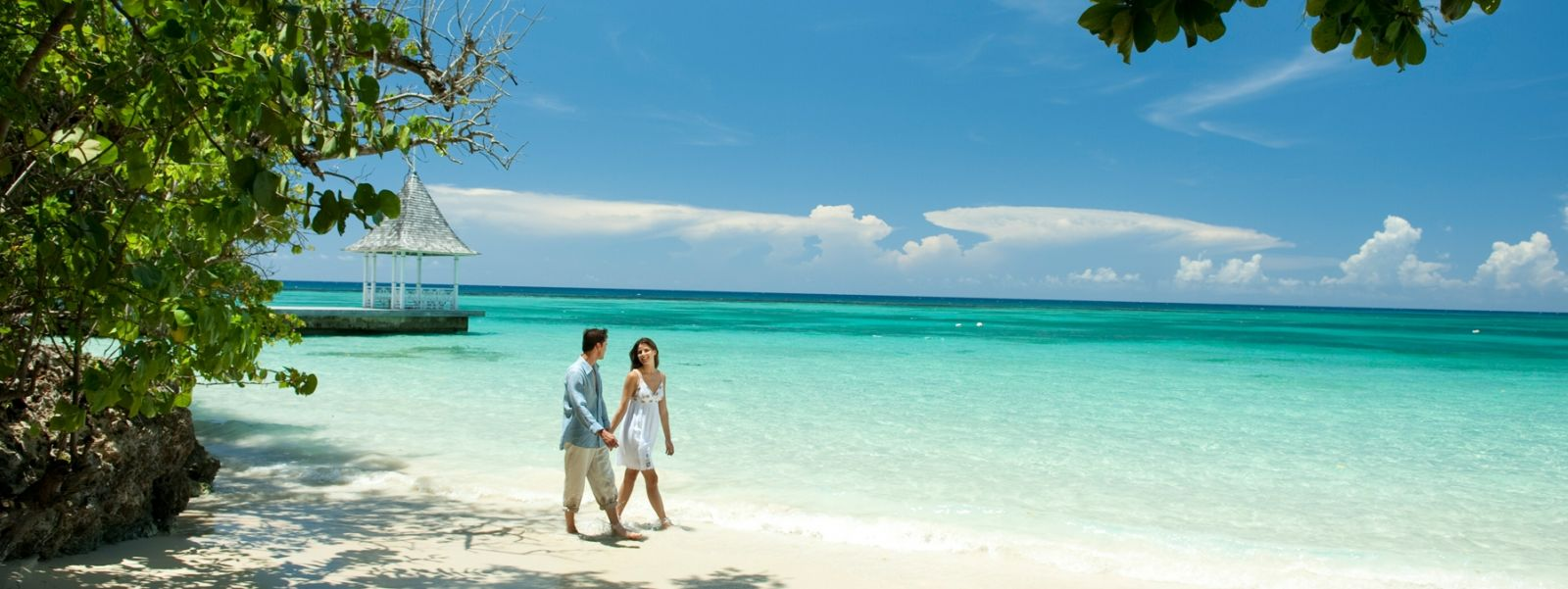